Chahine Y, Magoon MJ, Maidu B, del Álamo JC, Boyle PM, Akoum N
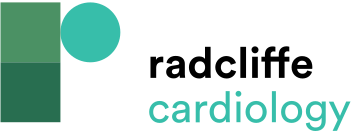 Select Studies Comparing Machine Learning Algorithms with Conventional Methods for Cardiovascular Disease and Stroke Risk Prediction
Citation: Arrhythmia & Electrophysiology Review 2023;12:e07.
https://doi.org/10.15420/aer.2022.34
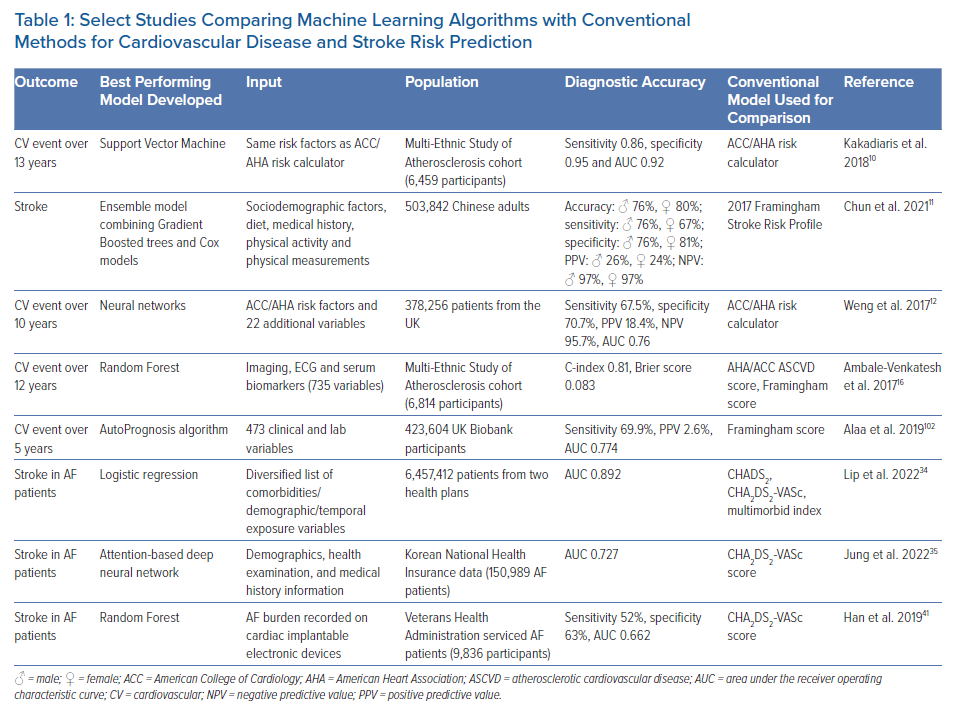